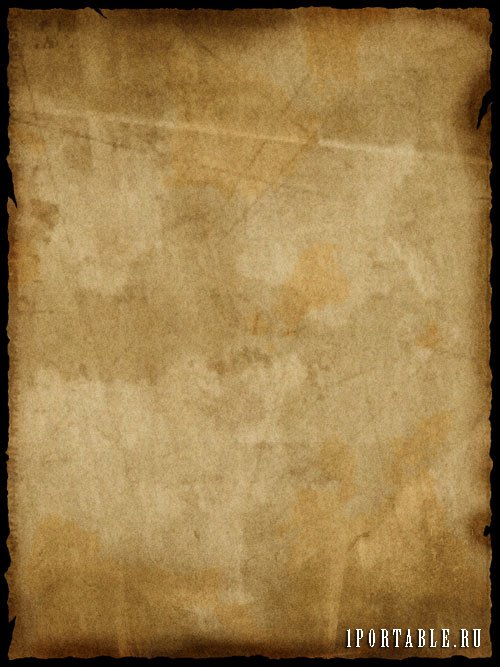 Тема  Китай
                                                     Работу выполнил
                                        





                                                      Камакин Кирилл
                                                     Ученик 3б класса
Что нам пришло из древнего Китая.
К европейцам пришло из Древнего Китая:
  шёлк,бумага,фасфор,компас…
Долгое время в Риме и Греции и не подозревали о существовании Китая
Среднюю Азию направили чиновника Чжан Цяня
китай
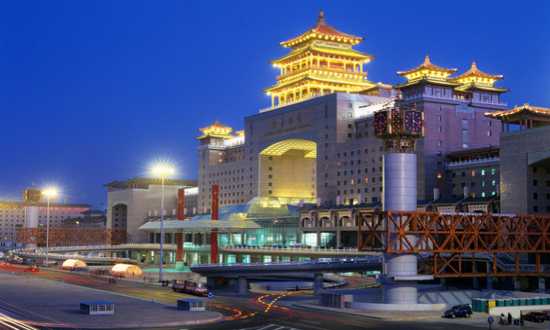 Гимн Китая
Спасибо за внимание!!!